4 Normed vector spaces
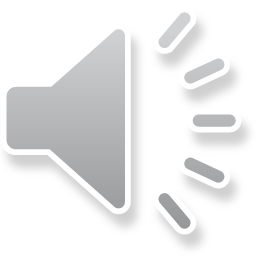 Normed vector spaces
Introduction
In this topic, we will introduce the next section
Defining the 2-norm for finite-dimensional vectors Rn and Cn
Describing other norms on these spaces
Defining unit vectors
Describing norms on other vector spaces
Considering applications of norms
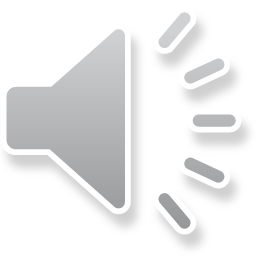 2
Normed vector spaces
Norms of vectors
A norm will be a measure of the length of a vector
We will use this to describe a characteristic of a vector

In secondary school, you may have called something theEuclidean length of a vector
In mathematics and engineering,	the term to describe the length is the “norm”
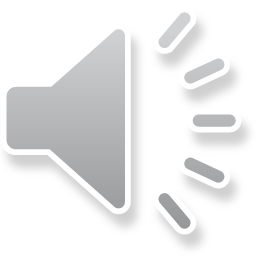 3
Normed vector spaces
Outcomes
Following this section, you will be able to:
Calculate the norm of a vector
Normalize a vector, making it a “unit” vector
Describe the properties of a norm
Have an understanding that there are different ways of measuring the length of a vector; i.e., different norms
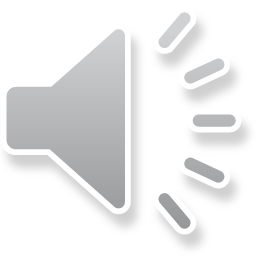 4
Normed vector spaces
Summary
Following this topic, you now
Are aware of what the next few sections will cover
Understand we will be measuring the “length” of a vector
Understand that the term for “length” is “norm”
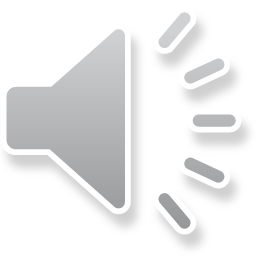 5
Normed vector spaces
References
[1]	 https://en.wikipedia.org/wiki/Norm_(mathematics)
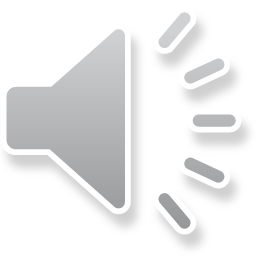 6
Normed vector spaces
Acknowledgments
None so far.
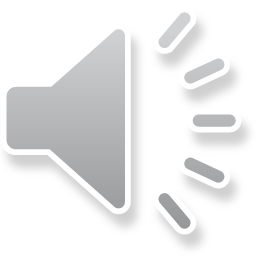 7
Normed vector spaces
Colophon
These slides were prepared using the Cambria typeface. Mathematical equations use Times New Roman, and source code is presented using Consolas.

The photographs of flowers and a monarch butter appearing on the title slide and accenting the top of each other slide were taken at the Royal Botanical Gardens in October of 2017 by Douglas Wilhelm Harder. Please see
https://www.rbg.ca/
for more information.
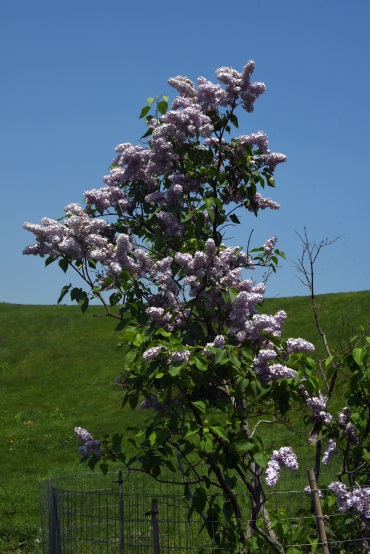 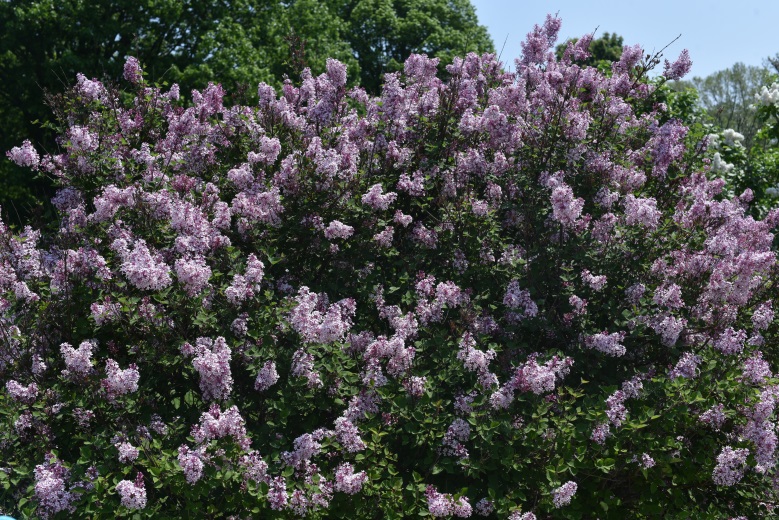 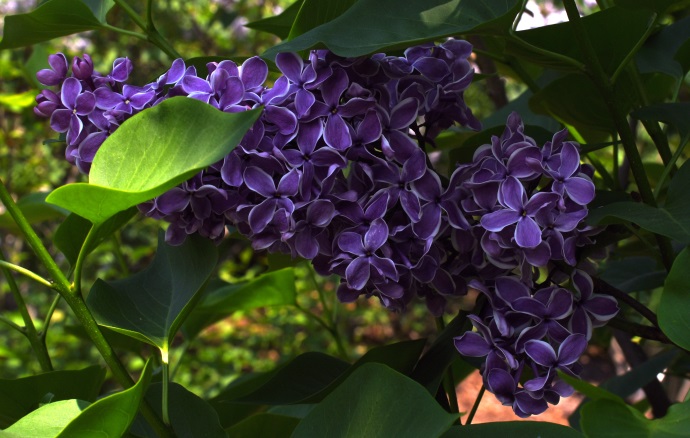 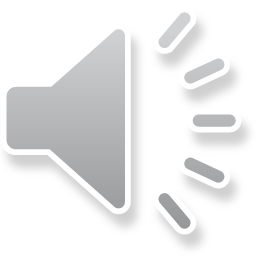 8
Normed vector spaces
Disclaimer
These slides are provided for the ne 112 Linear algebra for nanotechnology engineering course taught at the University of Waterloo. The material in it reflects the authors’ best judgment in light of the information available to them at the time of preparation. Any reliance on these course slides by any party for any other purpose are the responsibility of such parties. The authors accept no responsibility for damages, if any, suffered by any party as a result of decisions made or actions based on these course slides for any other purpose than that for which it was intended.
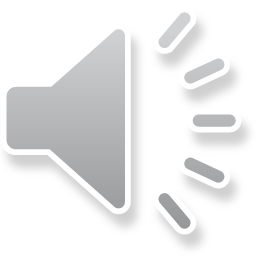 9